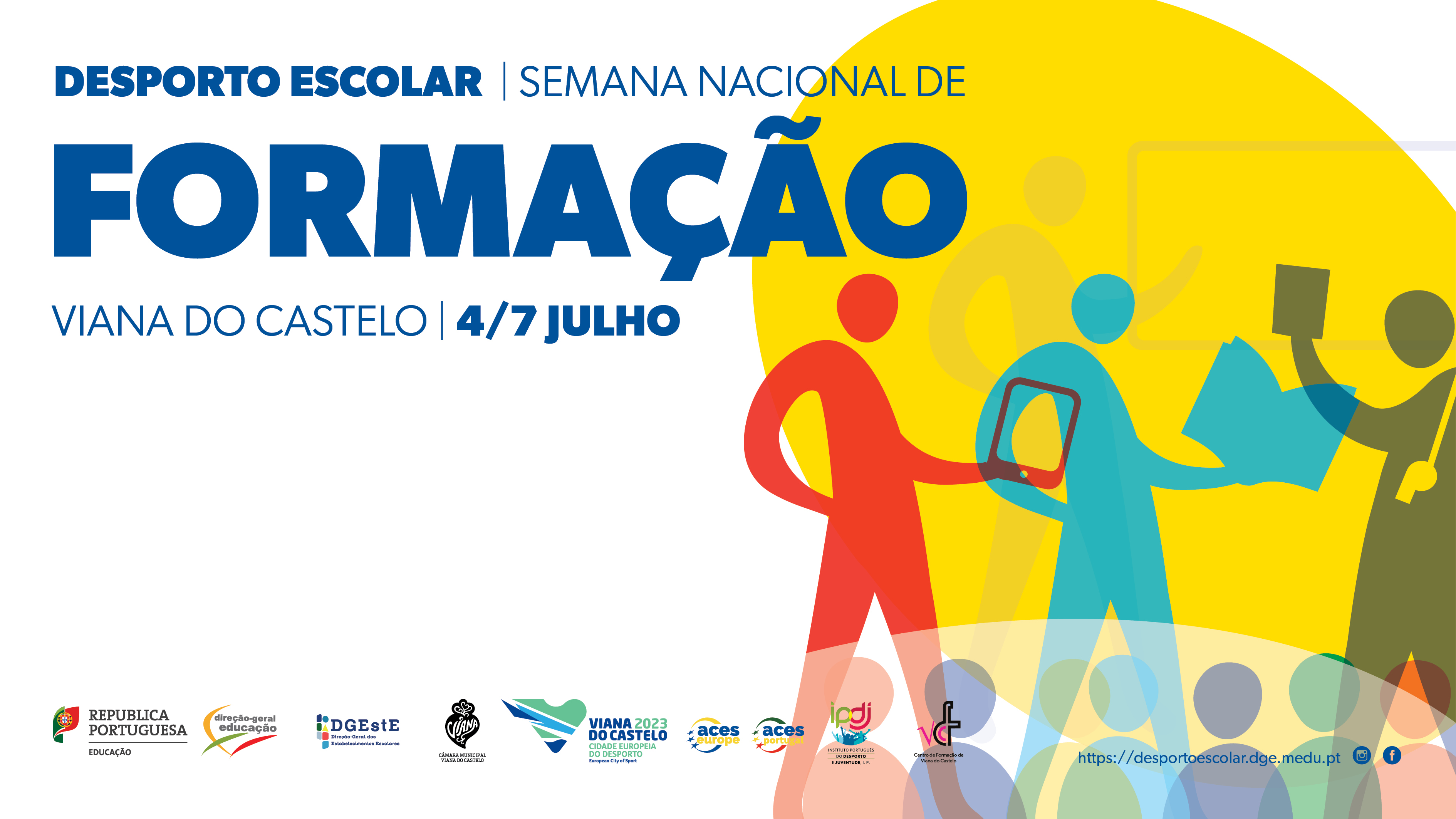 Formadores:
José Carvalho & Gastão de Sousa
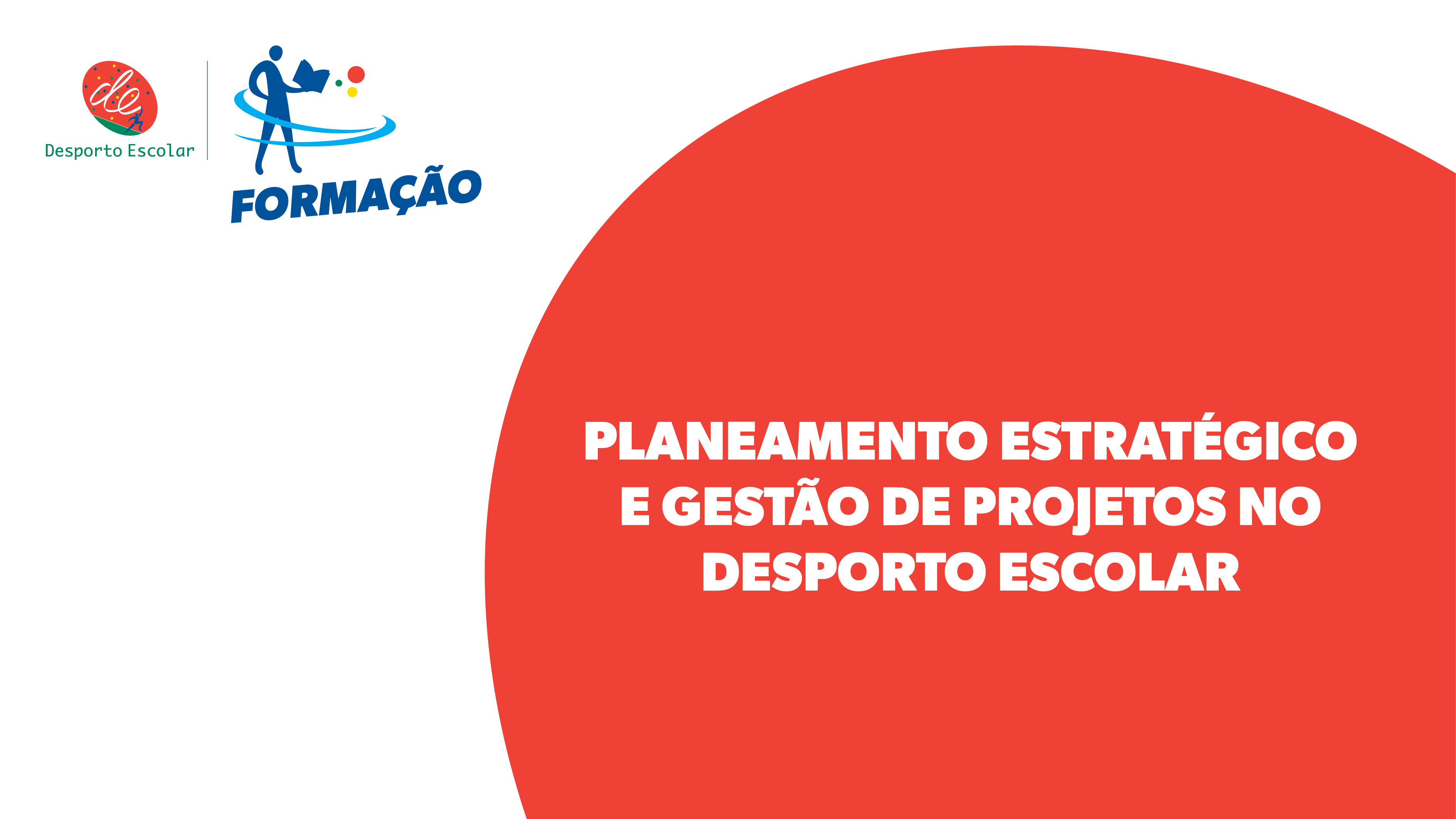 Módulo 6 
FERRAMENTAS DE OPERACIONALIZAÇÃO E ACOMPANHAMENTO DE OBJETIVOS DO DESPORTO ESCOLAR
José Carvalho jose.carvalho@dge.mec.pt
Gastão Sousa
gastao.sousa@degeste.mec.pt
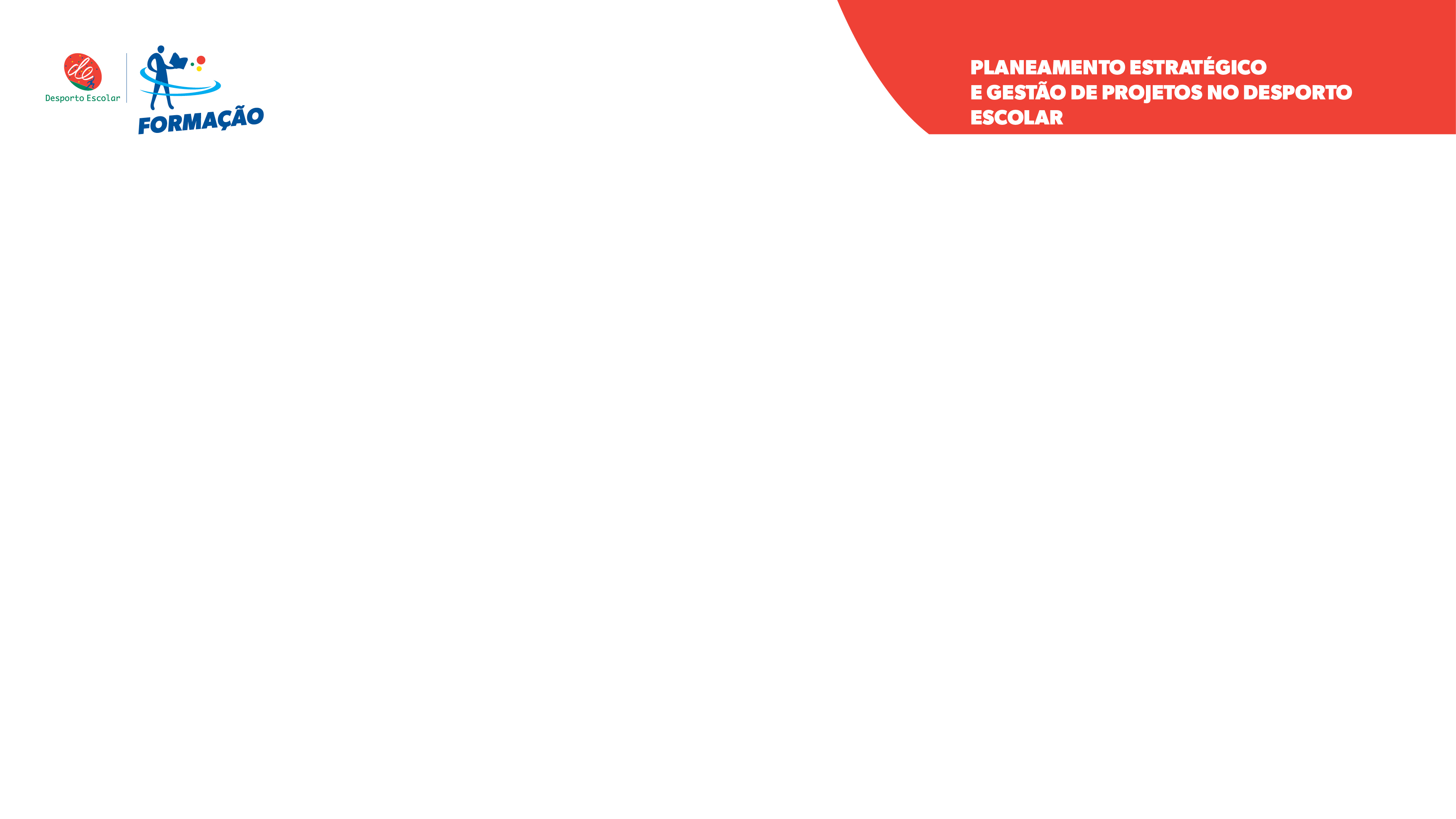 Módulo 6 - Ferramentas de operacionalização e acompanhamento de objetivos do Desporto Escolar ​
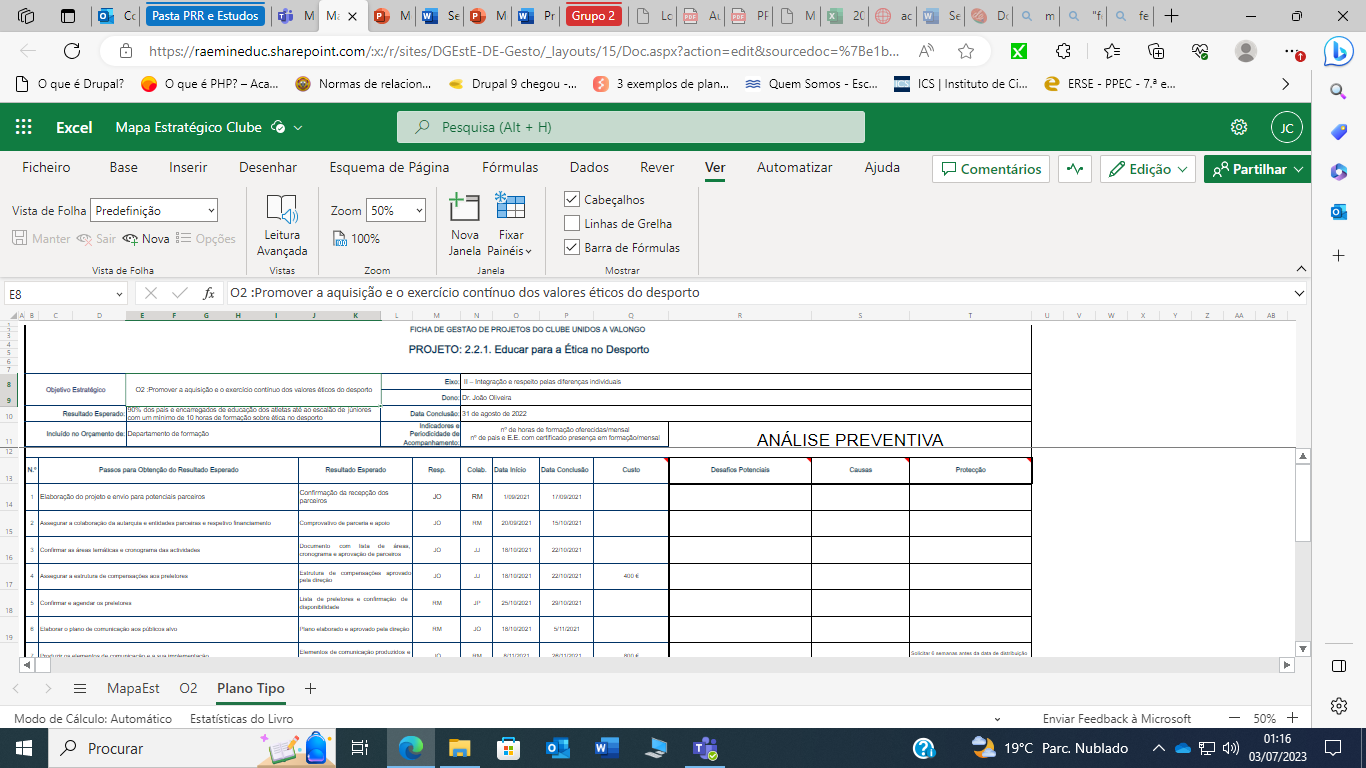 6.1.
Ferramentas de operacionalização dos objetivos do Desporto Escolar através da gestão de projetos e da construção do portfólio de projetos.
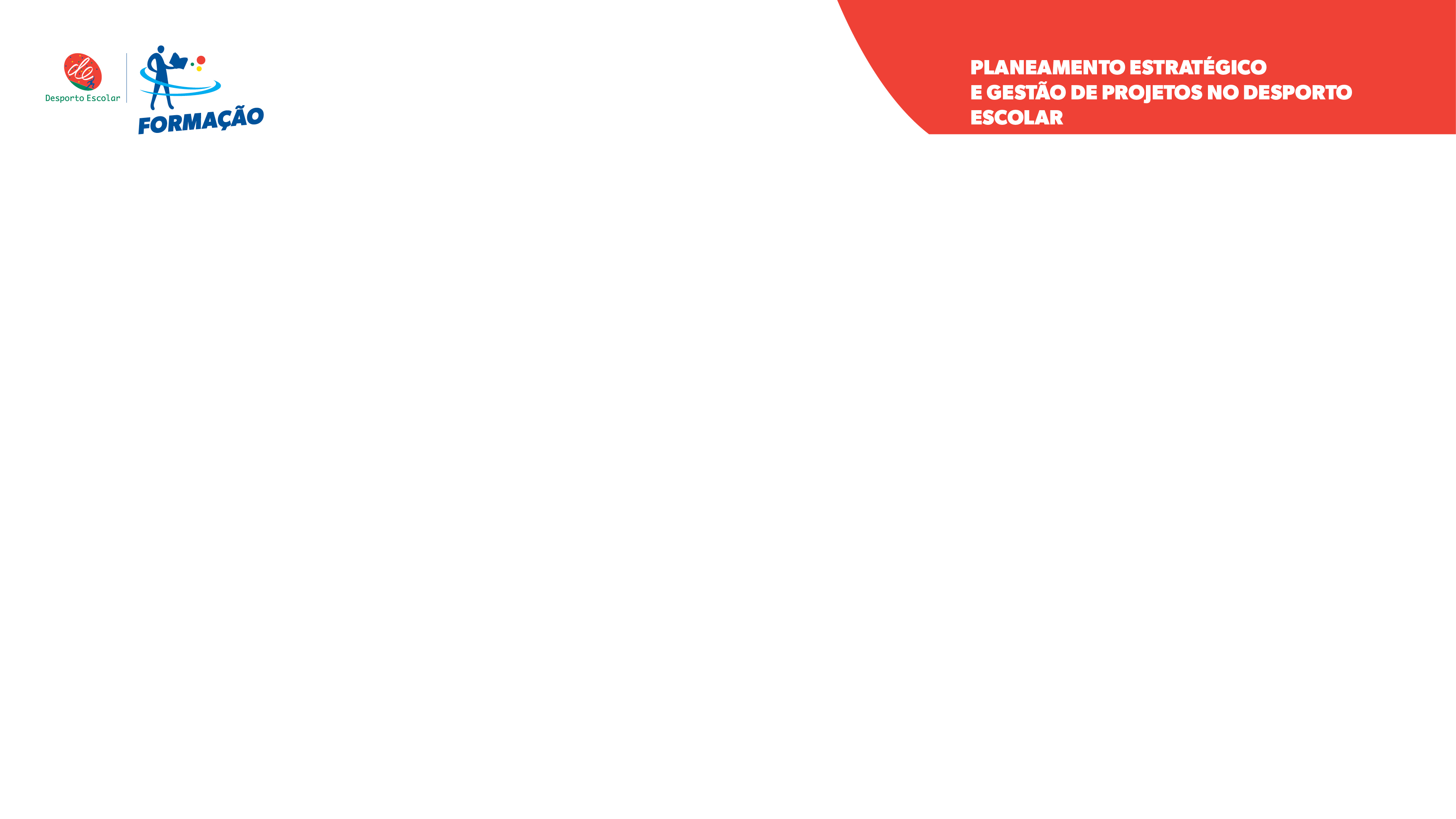 Módulo 6 - Ferramentas de operacionalização e acompanhamento de objetivos do Desporto Escolar ​
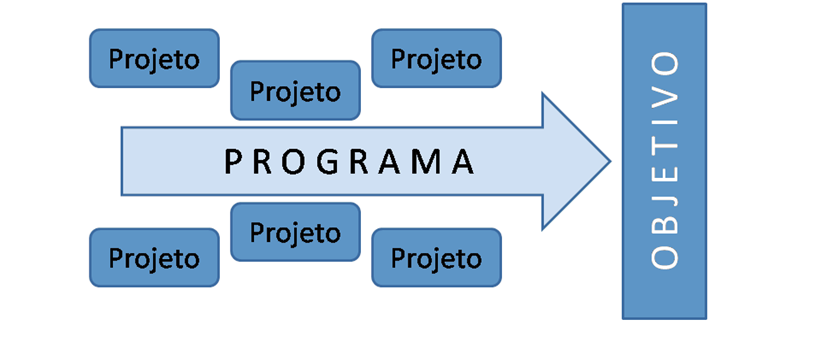 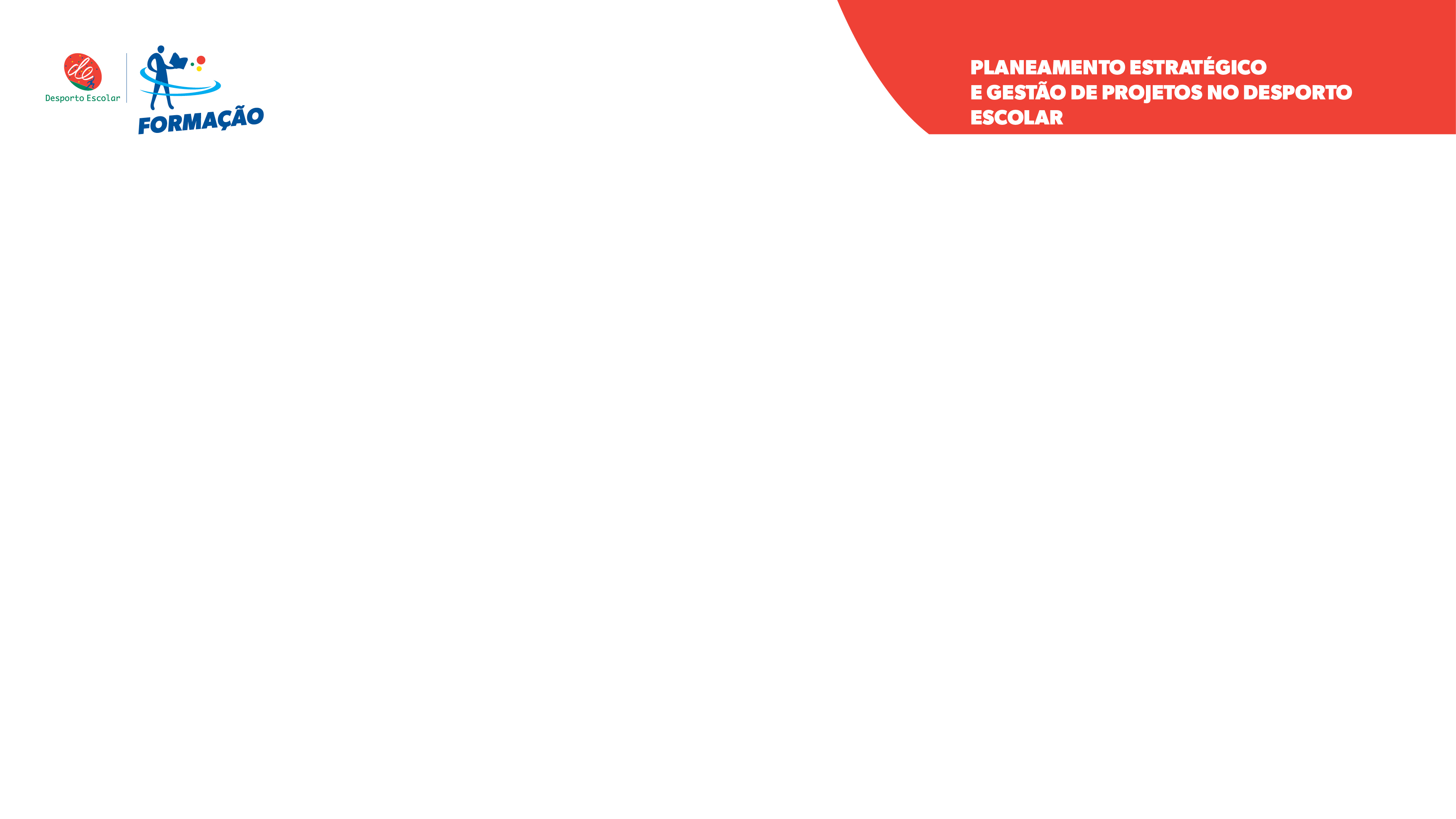 Módulo 6 - Ferramentas de operacionalização e acompanhamento de objetivos do Desporto Escolar ​
PLANEAMENTO E GESTÃO DO PROJETO
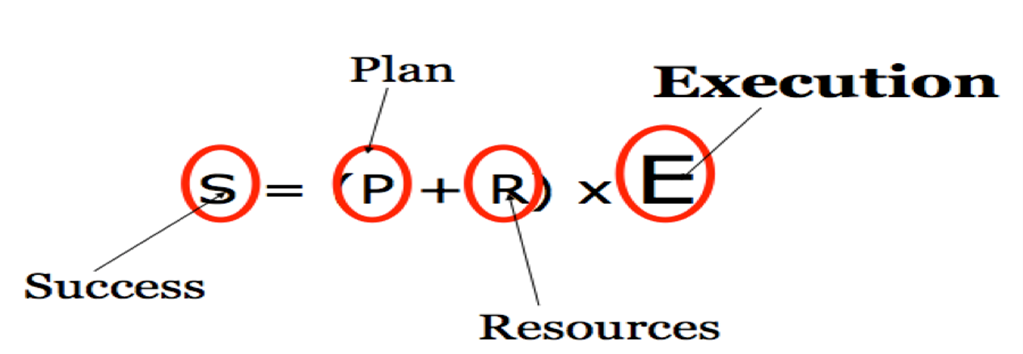 TEMPO E RECURSOS LIMITADOS

PROGRESSIVO

OPERACIONALIZA O OBJETIVO

ESTRATÉGICO
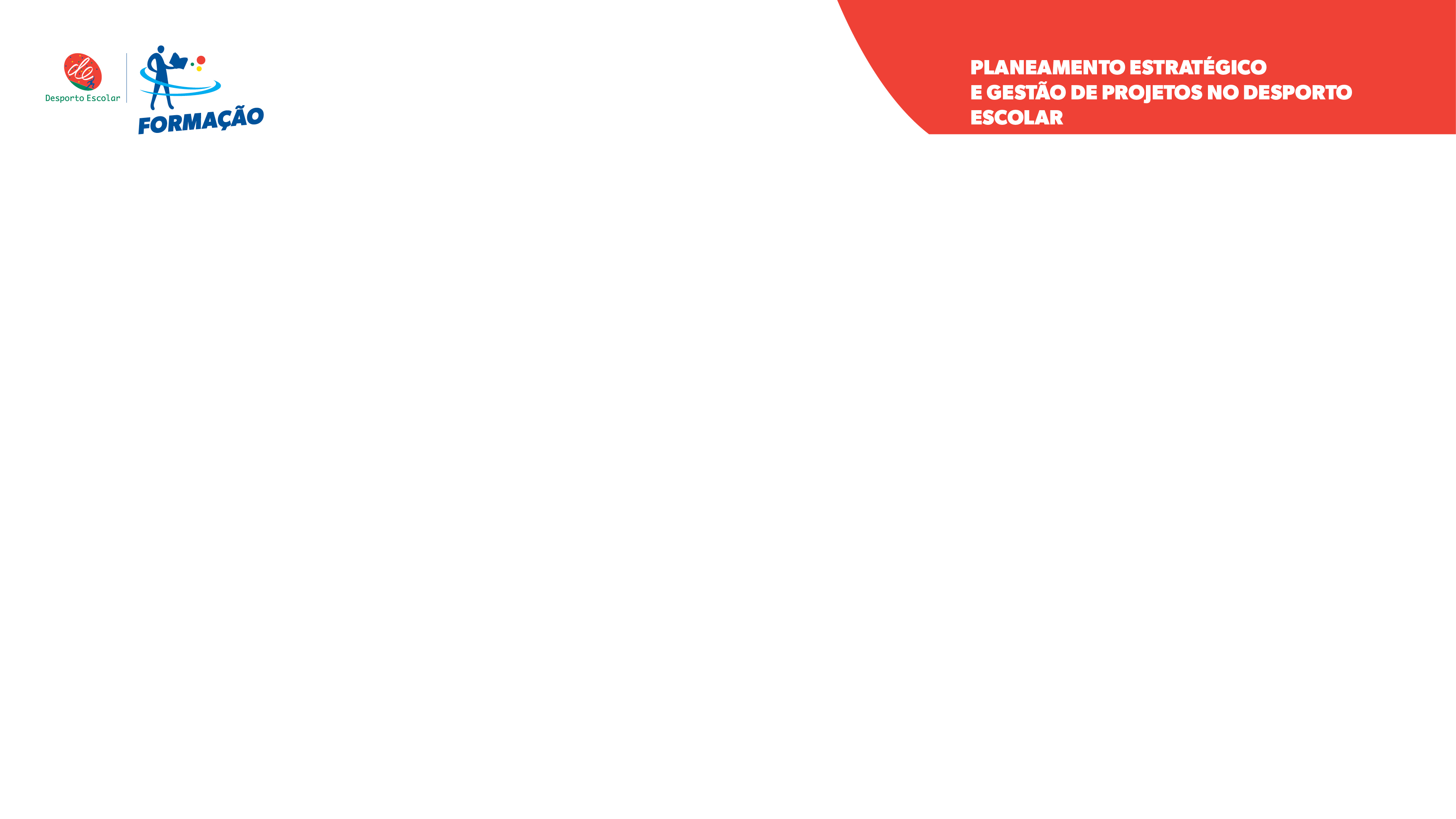 Módulo 6 - Ferramentas de operacionalização e acompanhamento de objetivos do Desporto Escolar ​
PROJETO
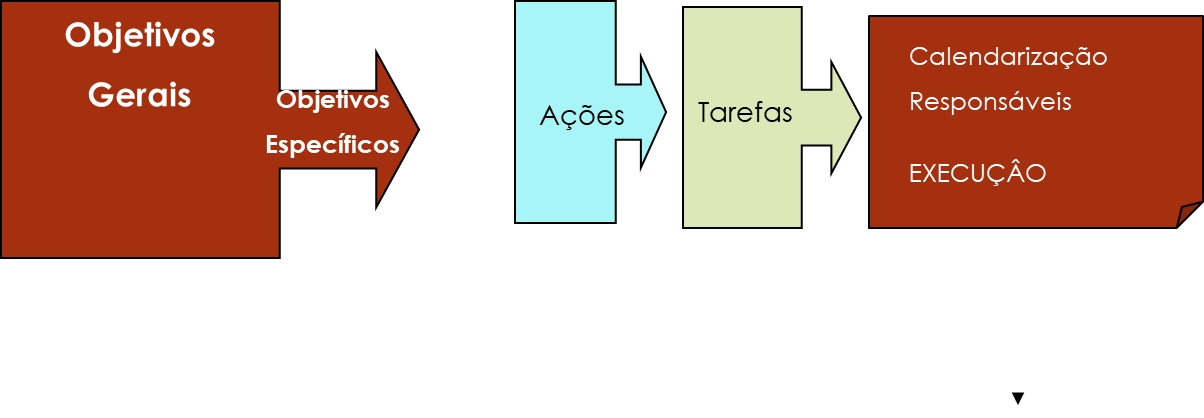 Público-alvo;  Calendarização; Características Específicas; 
Recursos: Espaciais, Humanos, Logísticos, …. Formas de Organização; Aspetos Funcionais.; Planos.....
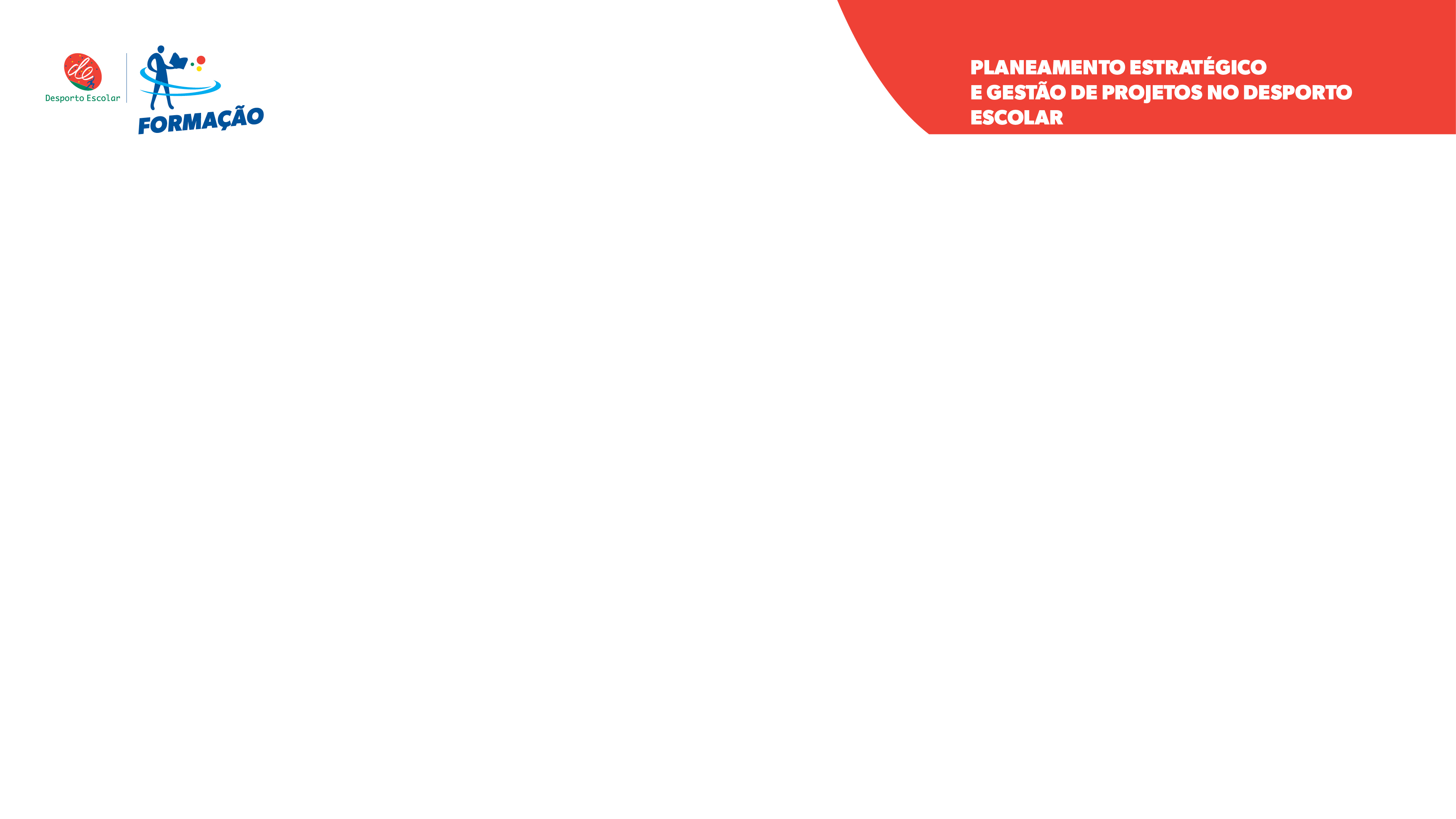 Módulo 6 - Ferramentas de operacionalização e acompanhamento de objetivos do Desporto Escolar ​
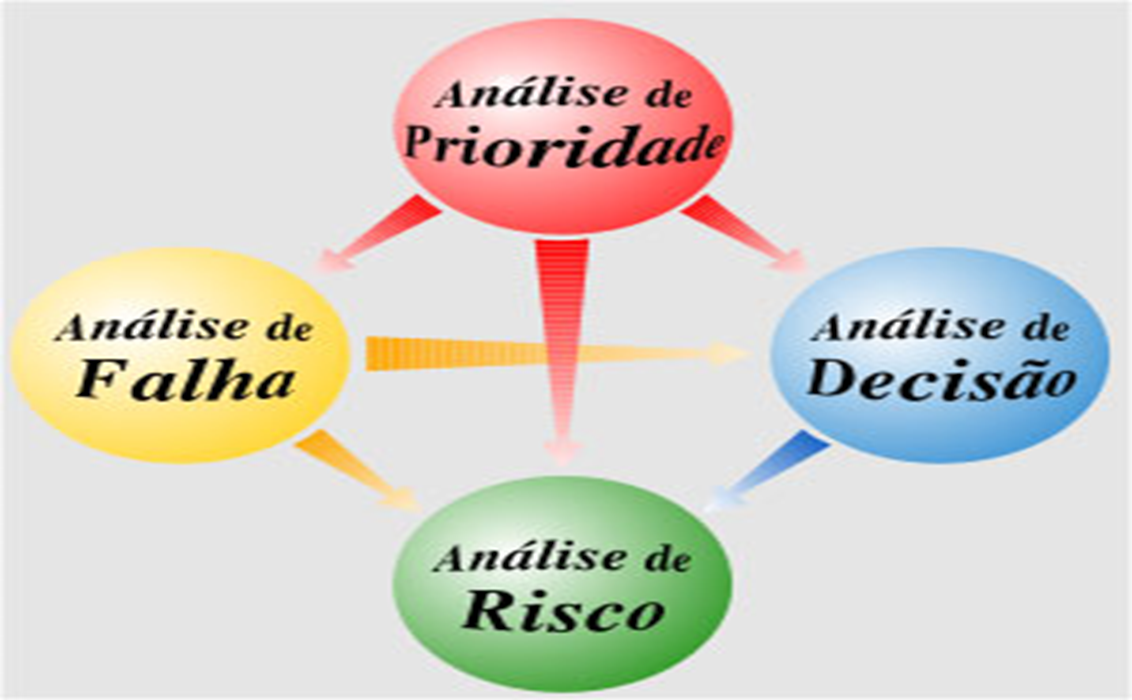 Processo de planeamento do projeto
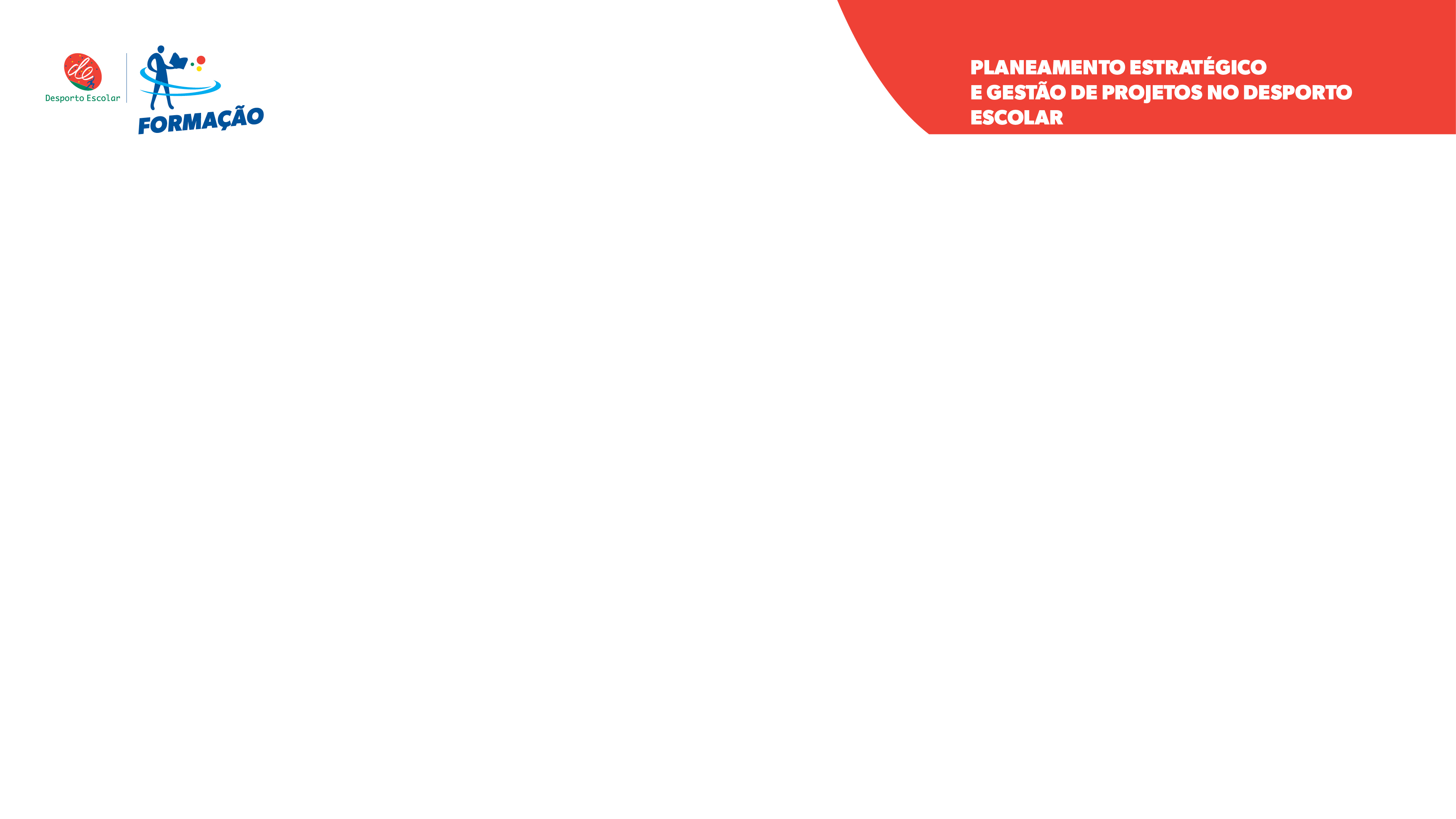 Módulo 6 - Ferramentas de operacionalização e acompanhamento de objetivos do Desporto Escolar ​
GESTÃO DE PROJETO

GESTÃO DA AÇÃO
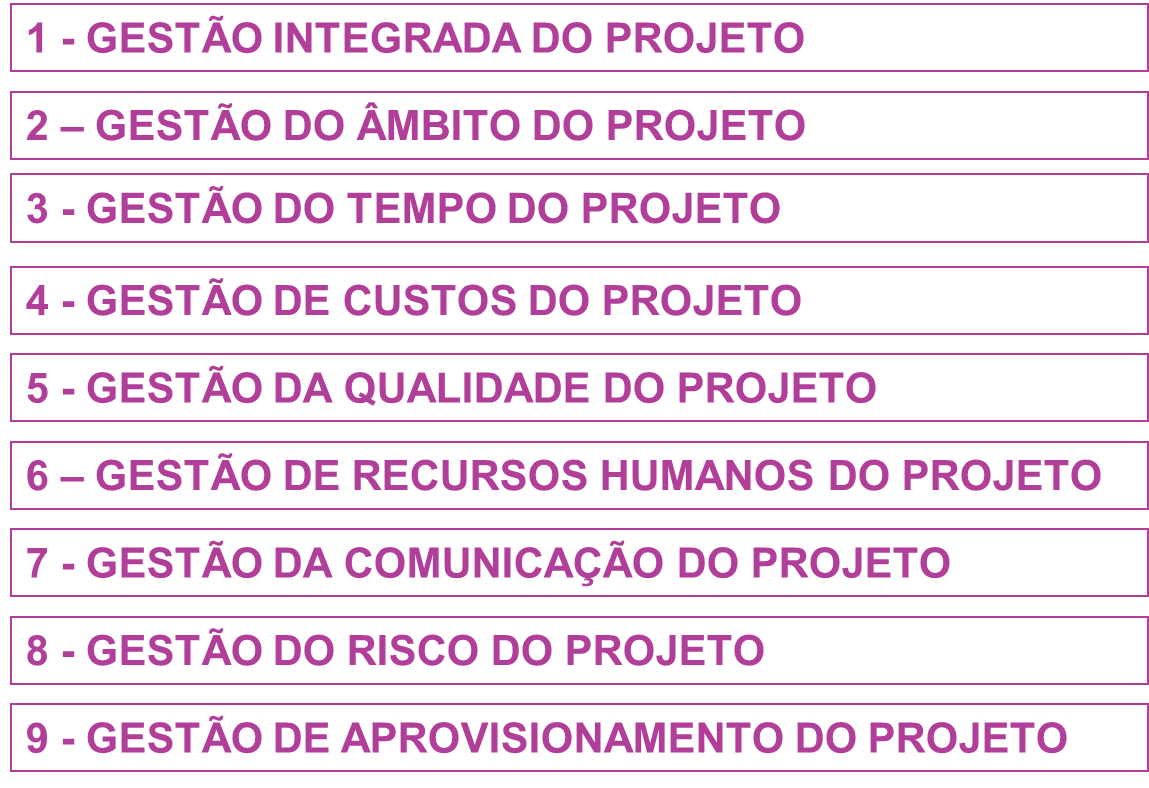 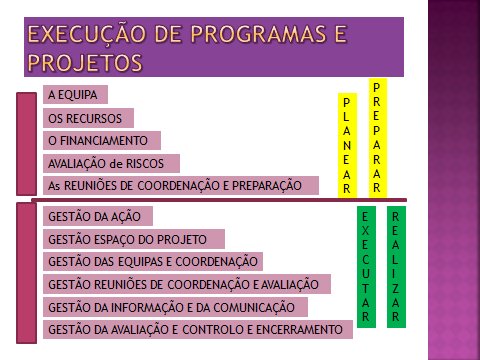 ESTRUTURA DA FERRAMENTA DE GESTÃO DE PROJETO
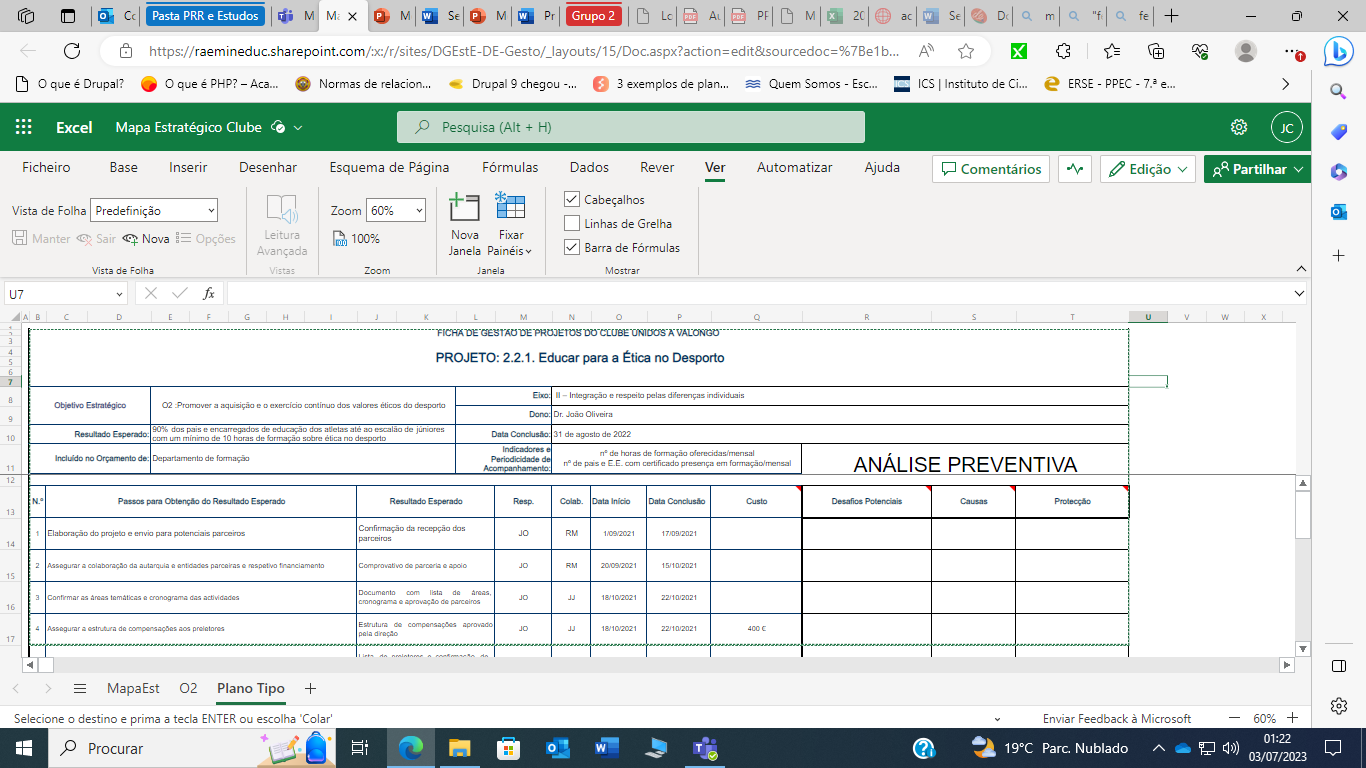 EXERCÍCIO 11.
Trabalho de grupo (discussão e criação de um projeto)
Apresentação de resultado
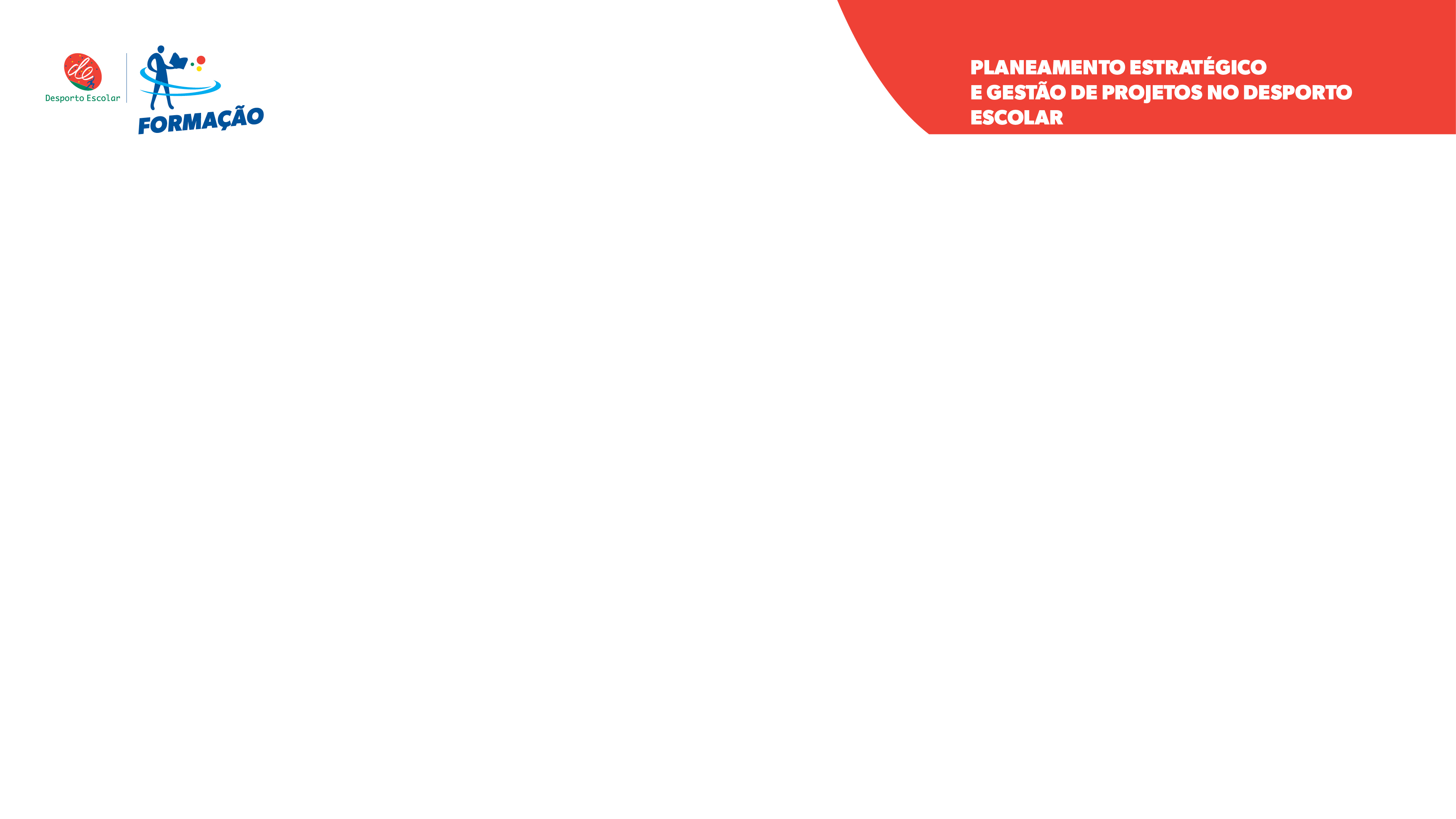 Módulo 6 - Ferramentas de operacionalização e acompanhamento de objetivos do Desporto Escolar ​
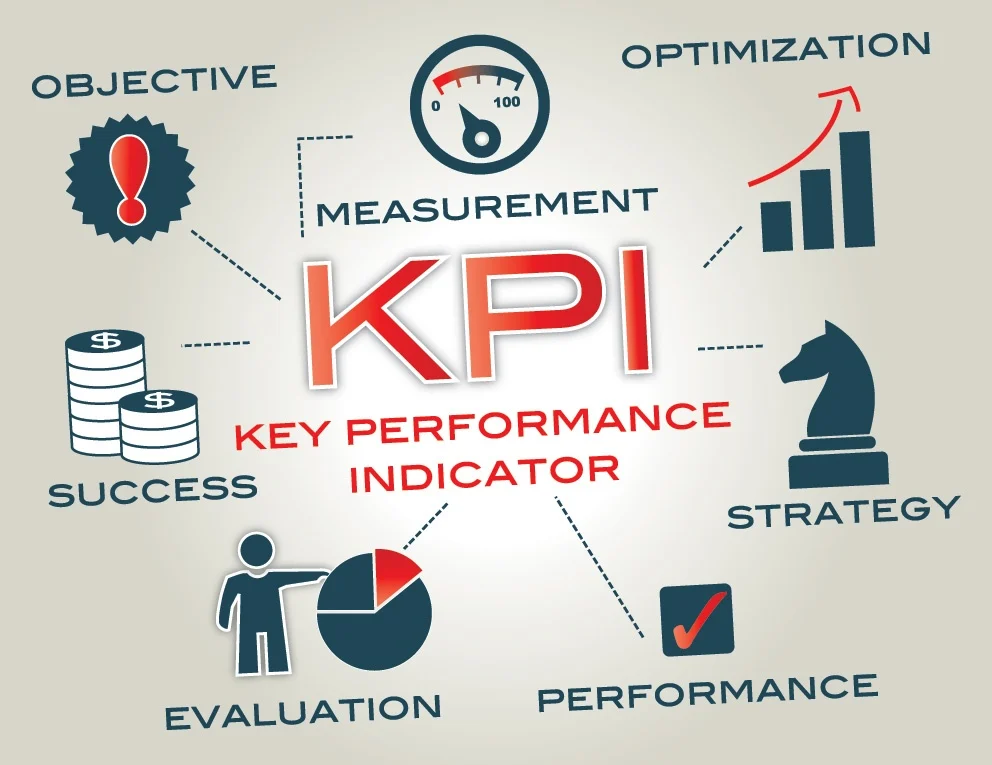 6.2.
A definição de KPIs tangíveis e intangíveis e implementação de “dashboards”. Metodologias de acompanhamento
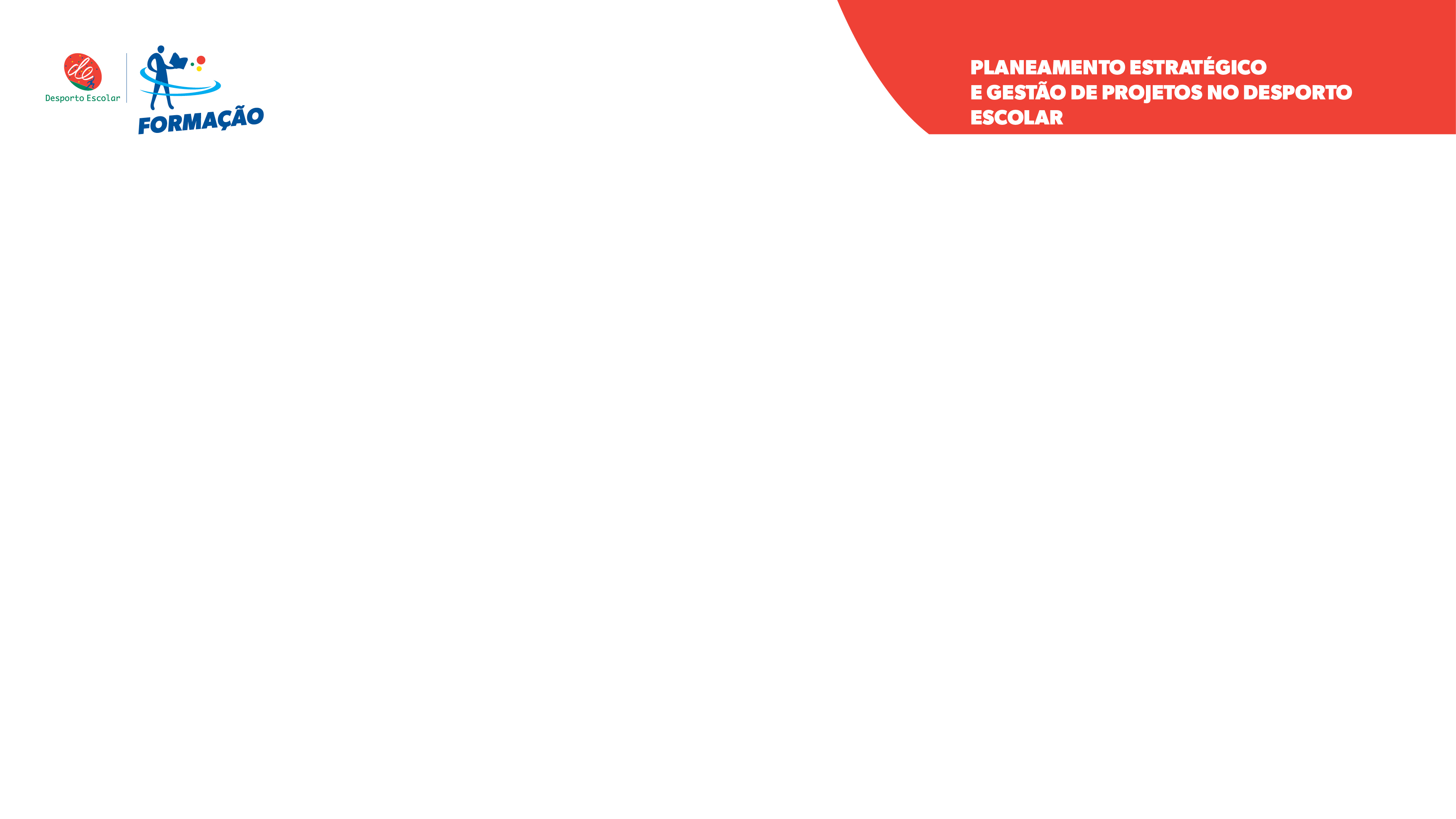 Módulo 6 - Ferramentas de operacionalização e acompanhamento de objetivos do Desporto Escolar ​
Indicadores de desempenho, também chamados de indicadores de performance, são índices que medem o sucesso da organização / Estratégia
Para que servem os indicadores de performance?

1. Medir o desempenho 

2. Melhorar a tomada de decisões 

3. Alocar recursos 

4. Acompanhar o progresso
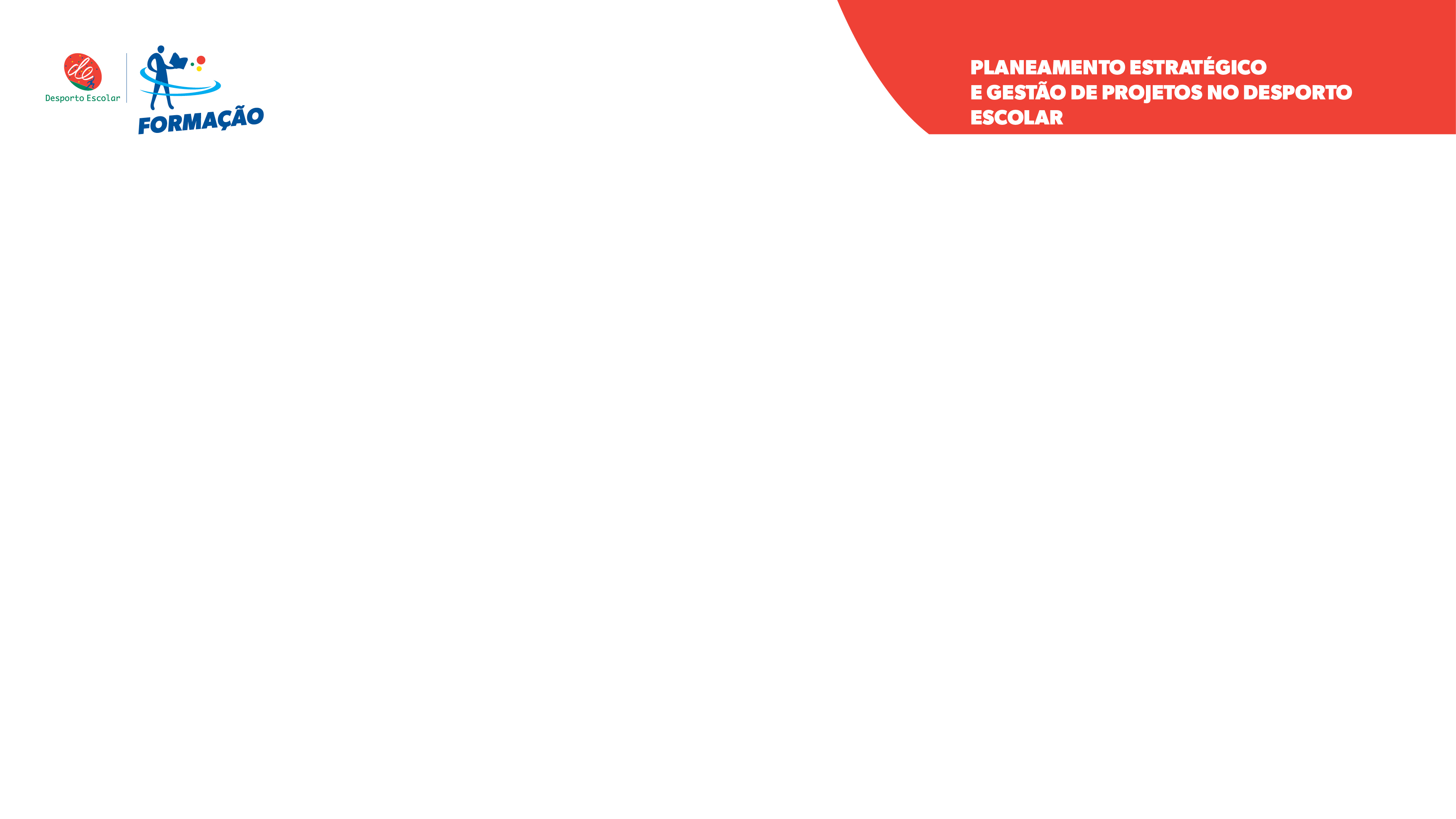 Módulo 6 - Ferramentas de operacionalização e acompanhamento de objetivos do Desporto Escolar ​
Indicadores de produtividade (processo)

Indicadores de qualidade (processo / resultado)

Indicadores de capacidade de resposta (processo)

Indicadores estratégicos (visão | objetivos estratégicos)

Outros ….  
Indicadores de lucro 

Indicadores de rentabilidade (investimento versus retorno)

Indicadores de competitividade (concorrência)

Indicadores de valor (perceção do cliente)

Indicadores de turnover (Tempo médio do trabahador na organização
Tipos de KPIs...
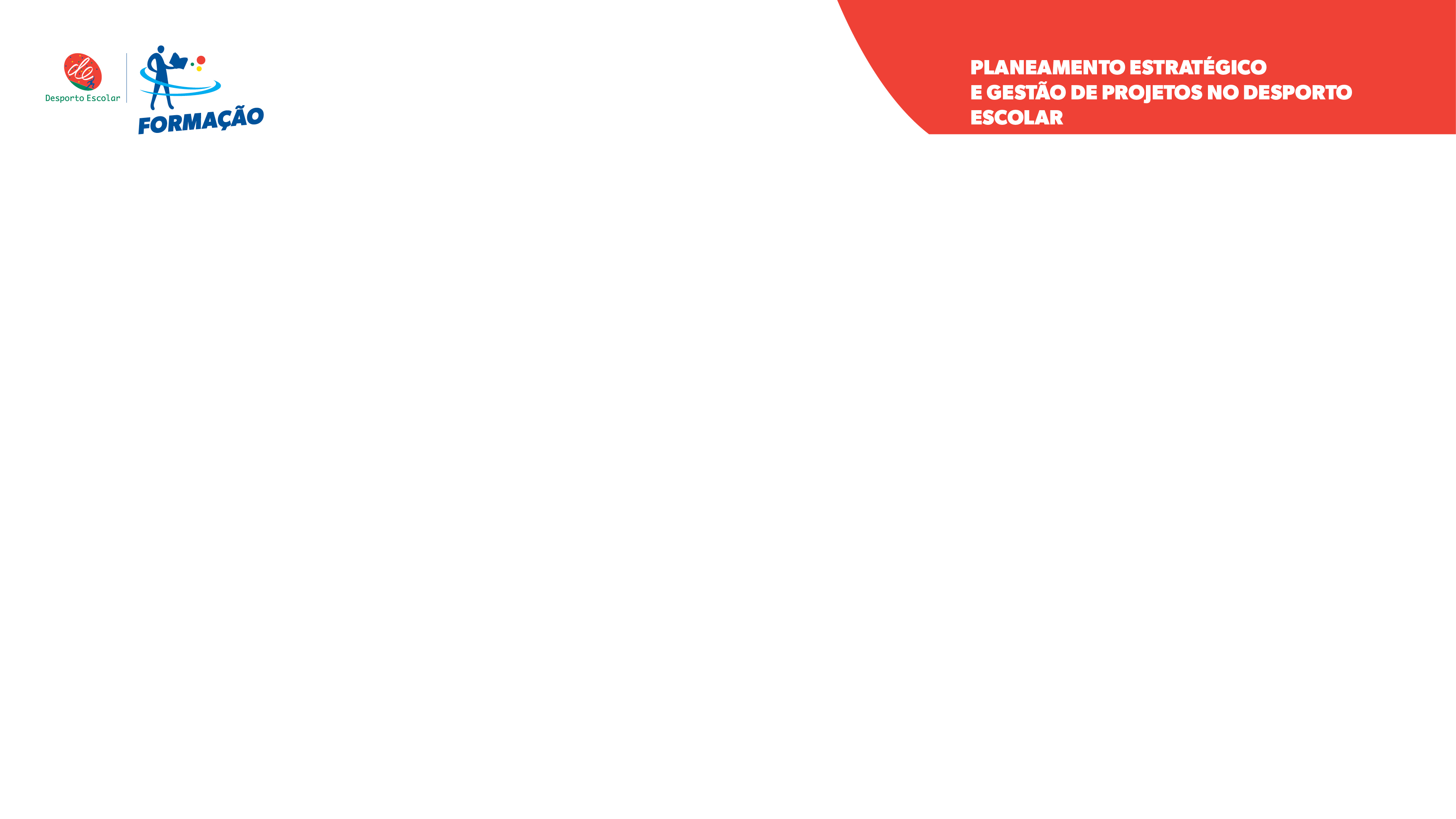 Módulo 6 - Ferramentas de operacionalização e acompanhamento de objetivos do Desporto Escolar ​
Dashboard é um painel visual que contém informações, métricas e indicadores da organização
Criar um dashboard de indicadores de desempenho
1 – Defina os indicadores que serão utilizados
2 – Escolha o tipo do seu dashboard

#1 Operacional
Esse tipo de dashboard trata do desempenho das atividades operacionais

#2 Estratégico
Os dashboards de KPIs estratégicos mostram indicadores de desempenho da estratégia

#3 Analítico
O dashboard analítico oferece uma visão mais ampla dos dados recolhidos
3 – Utilize gráficos adequados
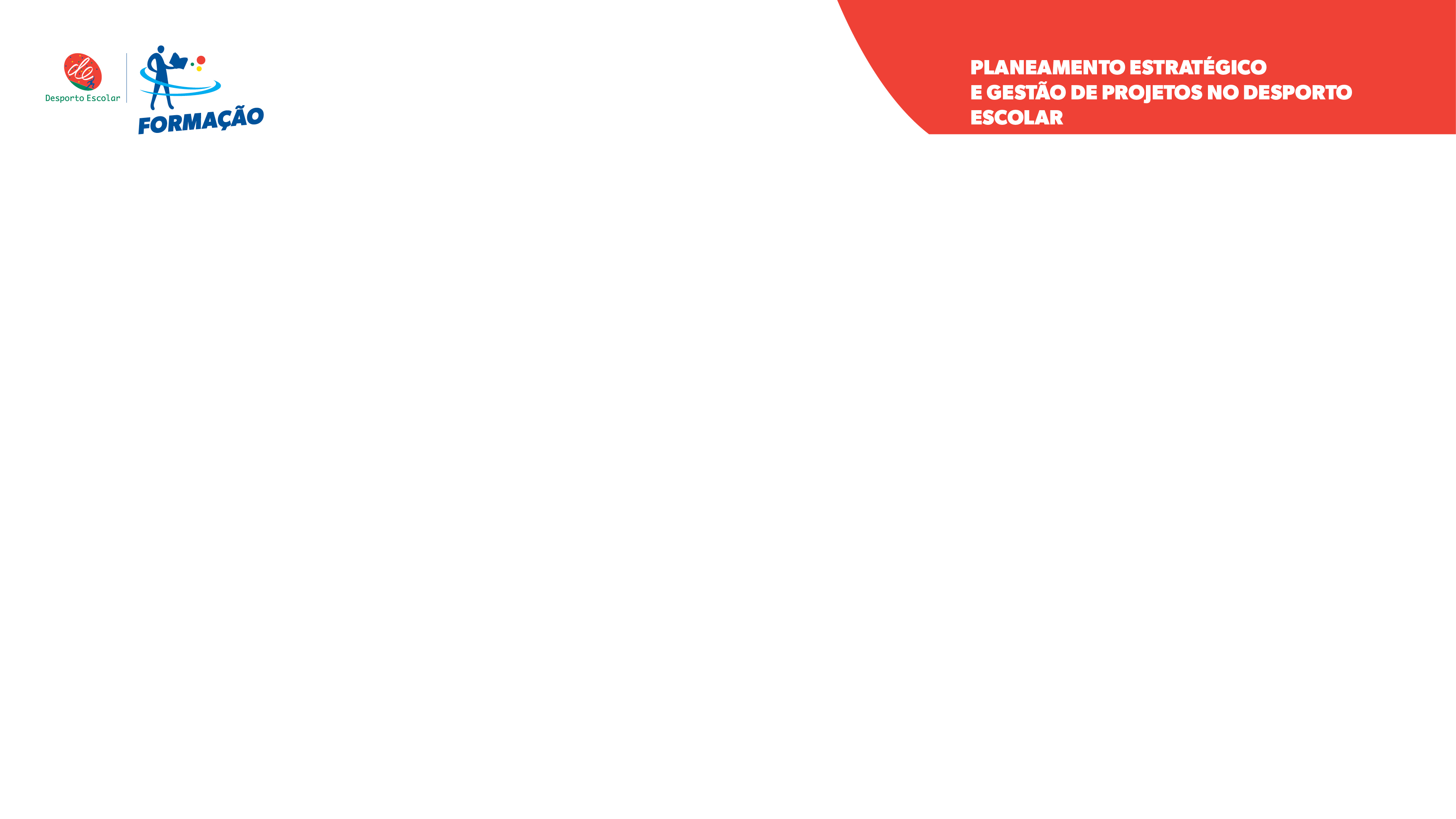 Módulo 6 - Ferramentas de operacionalização e acompanhamento de objetivos do Desporto Escolar ​
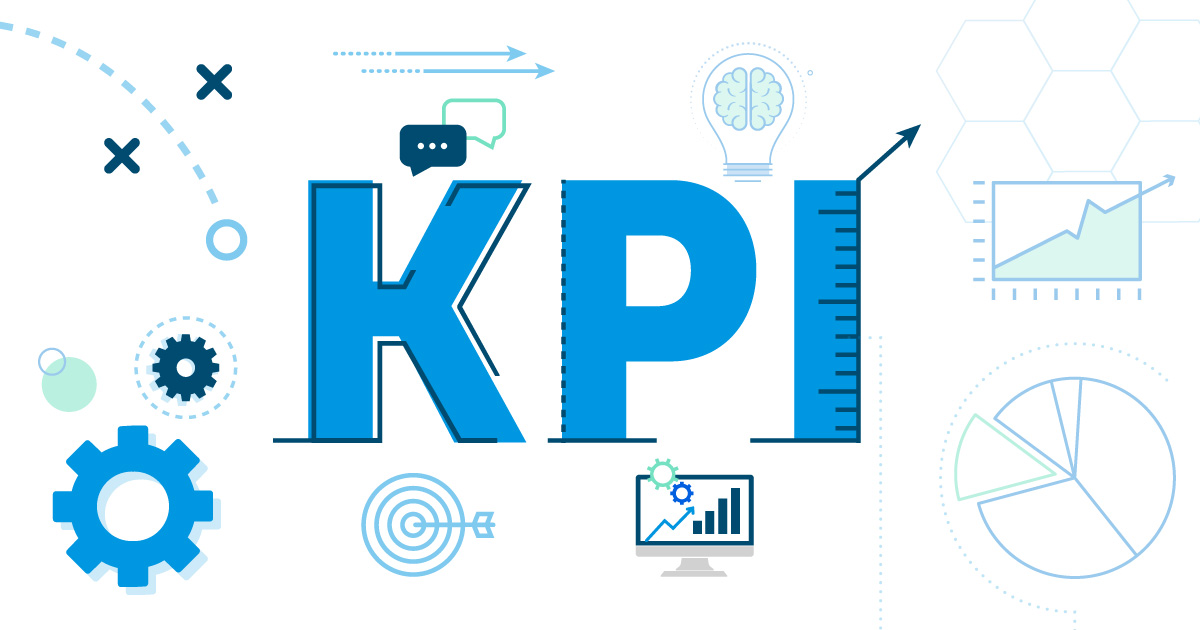 TANGÍVEIS
INTANGÍVEIS
Observáveis e aferíveis quantitativa ou qualitativamente
Medidos parcial e indiretamente
(consciência social, autoestima, valores, atitudes, estilos de comportamento, capacidade empreendedora, liderança, poder, …
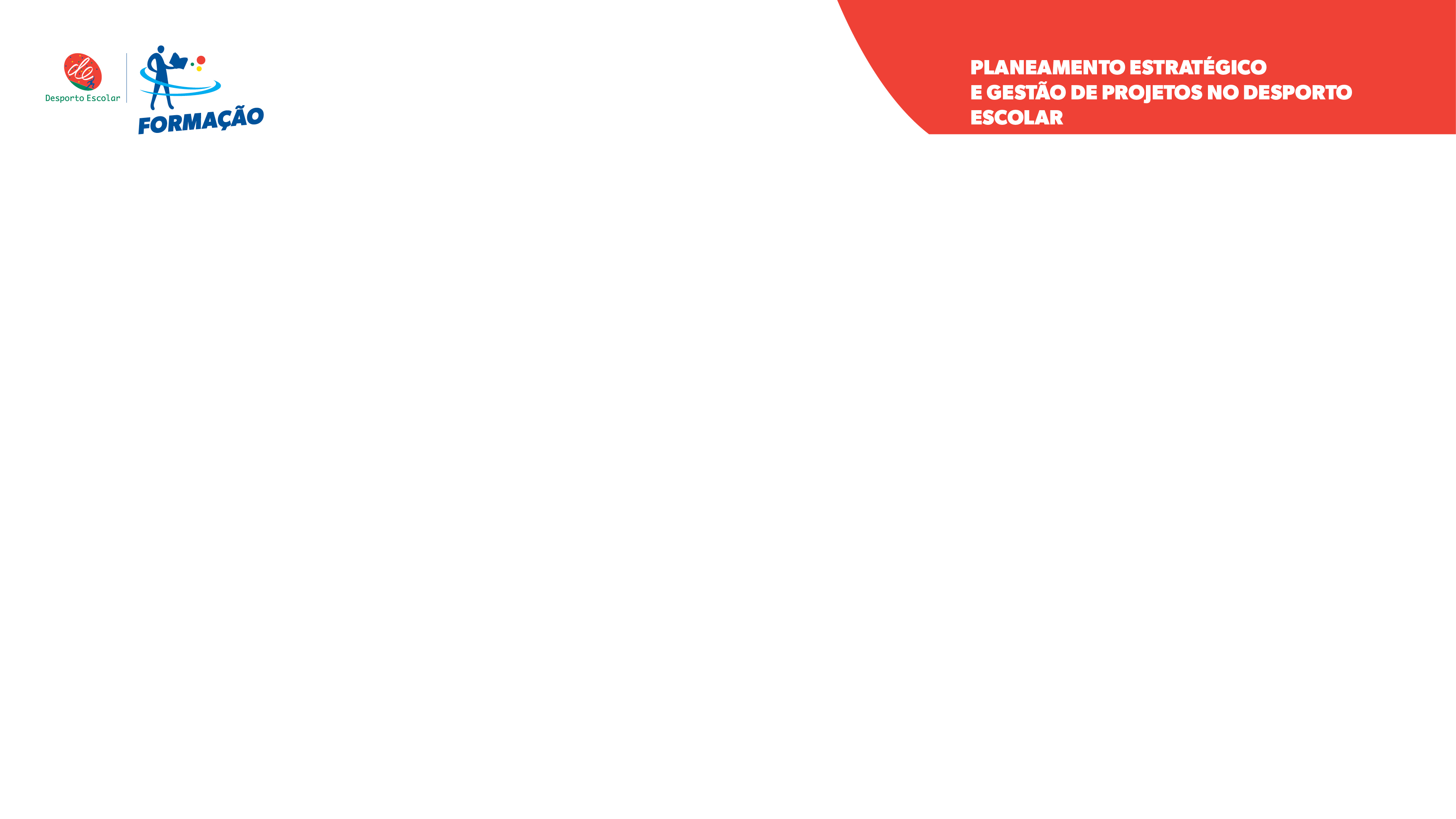 Módulo 6 - Ferramentas de operacionalização e acompanhamento de objetivos do Desporto Escolar ​
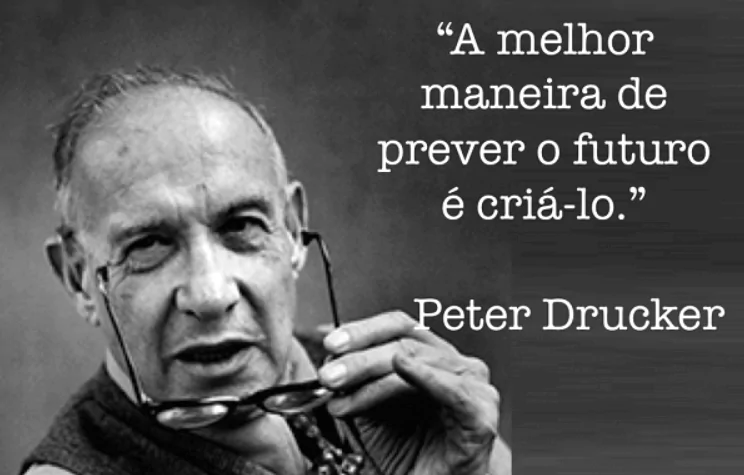 EXERCÍCIO 12
Trabalho de grupo - Criação de KPIs e elaboração de dashboard .
Apresentação de resultados